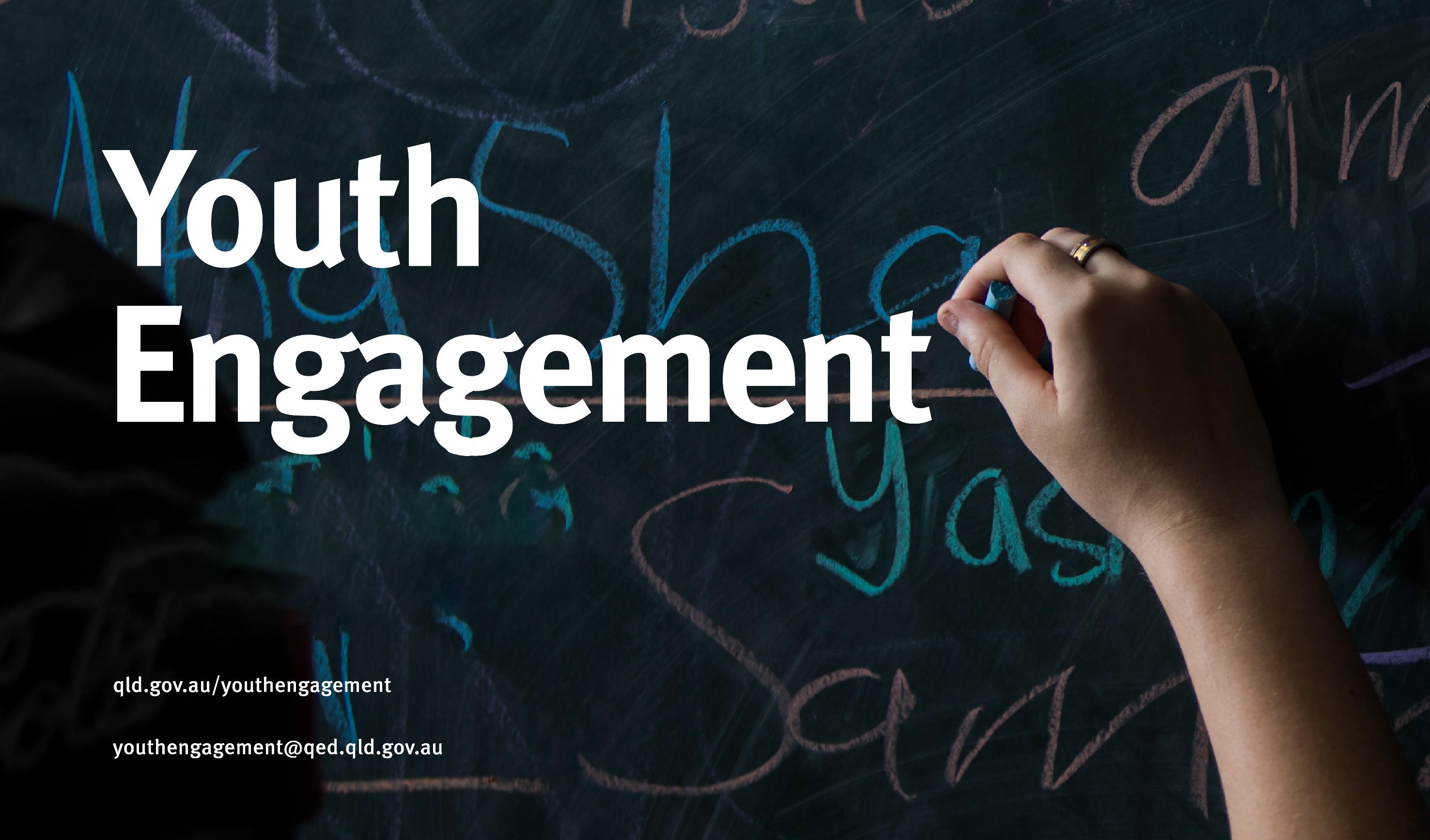 For more information, click here for a brief animation
1
This session:
Why youth engagement in education is a priority

What is the Youth Engagement Project?

Key initiatives of the Youth Engagement Project
2
Early school leavers slipping through
Too many early school leavers are disengaged – approximately 3,000 every year
Early leavers are 2.5 times more likely to be disengaged after school
3
[Speaker Notes: FlexiSpaces are one of the strategies in place to support schools to support at risk students to stay at school.

The Queensland school system is not broken. We have many achievements to be proud of.  But there is room for us to do better for some of our students.  The Next Steps Survey, for example, shows us that there are over 3,300 early school leavers who are not in study or work in the year after they leave school – and as you can see from this graph – the numbers of these disengaged students are growing.  

These students have more than a one in three chance of failing to make a transition.  
We know that staying on at school gives students the best chance of success.]
The Youth Engagement Strategy is supporting increased engagement in education, training and employment through a number of targeted initiatives
Supporting students to stay at school
Strengthening the transition to further education and work
Catching them if they fall
Supporting our schools

FlexiSpace*

Delivering a Digital Engagement Strategy*

Promoting high-quality alternative settings
Investing in Regional Youth Engagement Hubs*
Introducing Link and Launch*
Supporting our schools
Rolling-out FlexiSpace
Delivering a Digital Engagement Strategy
Promoting high-quality alternative settings
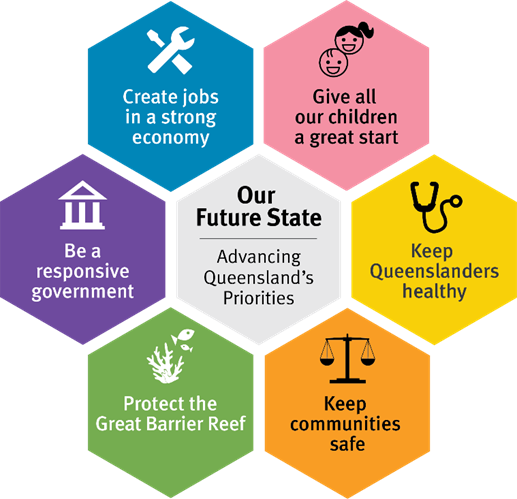 *Initiatives under the Advancing Queensland Priorities.
Lots of great things happening in schools
On our YouTube channel you can listen to Queensland state school Principals committed to youth engagement:
5
FlexiSpace
Designed to increase the number of young people who remain at school through:
High quality and targeted teaching and curriculum
High expectations for every student
Inclusive approach 
High quality built environment
Multi-disciplinary approaches 
Strong engagement with parents 
Increased student agency
implemented as a tool for inclusive schooling
existing enrolments of the school
maintain access to the Australian Curriculum and eligibility for a Queensland Certificate of Education or equivalent
the location of the FlexiSpace is not isolated
a refurbished space, high quality and inclusive
high-quality, targeted teaching focused on reconnecting students and improving their outcomes
individualised plans with learning and wellbeing needs
6
FlexiSpace locations
7
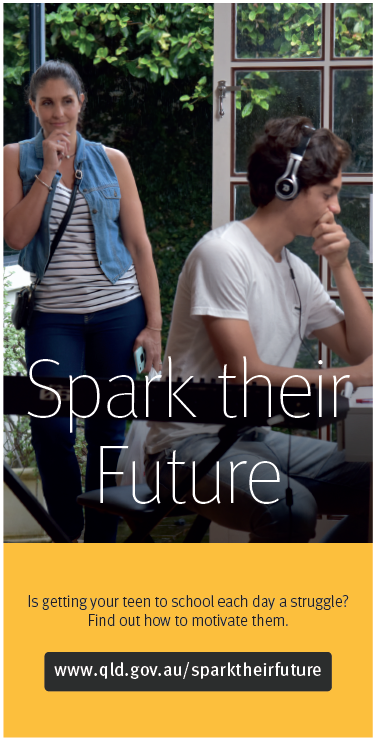 Digital Engagement Strategy
Subscribe for regular media kits at youthengagement@qed.qld.gov.au 

Young people: to empower them to make the most of education, stay engaged, or find their way back in www.qld.gov.au/wethedifferents 
















Parents: to help them spot the signs of disengagement, strategies to help keep their teen engaged, and inform them of options and who can help. www.qld.gov.au/sparktheirfuture
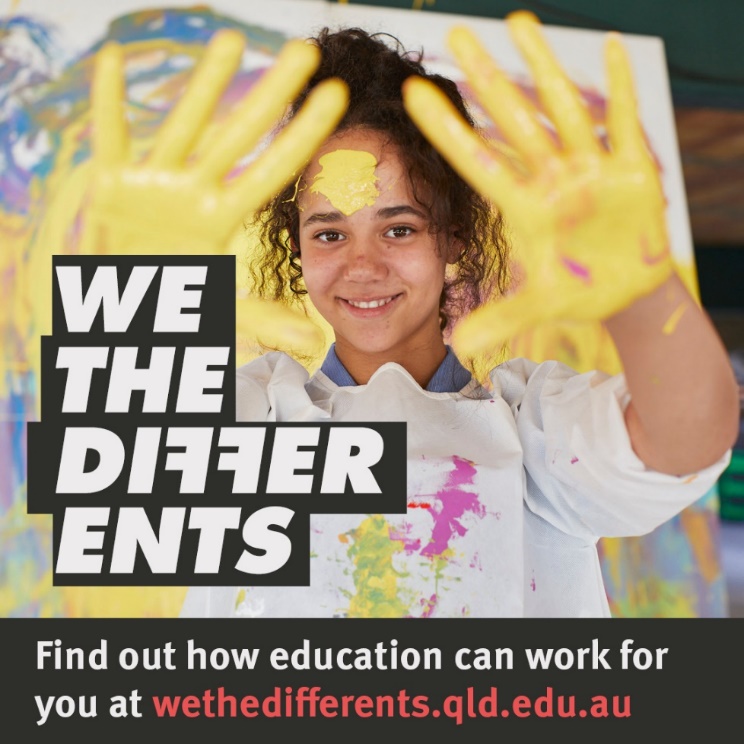 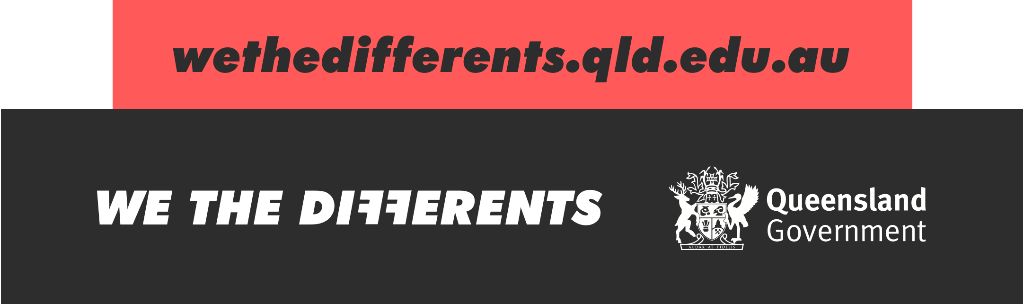 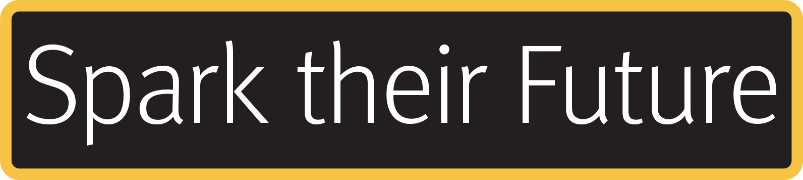 We the Differents
Bold, youthful in design 		

Purposely separated from parent information	
Externally managed to reduce “Government” tone

Over 9,000 unique users since April 2020

Over 2mins avg session duration (up to 25min)

Almost 2.5 avg pages viewed per session (up to 10)

Direct traffic is 204% higher industry benchmark for ‘Jobs and Education’ sites

Research participants said:

‘It told me that it’s normal to feel like failure at school but you should just stick it out and think about your future. It also told me there is help available if I need it.’ (Female, 14yrs)

‘It told me that there is help if I need it. People are there and they care about my education and well-being.’ (Female, 14yrs)
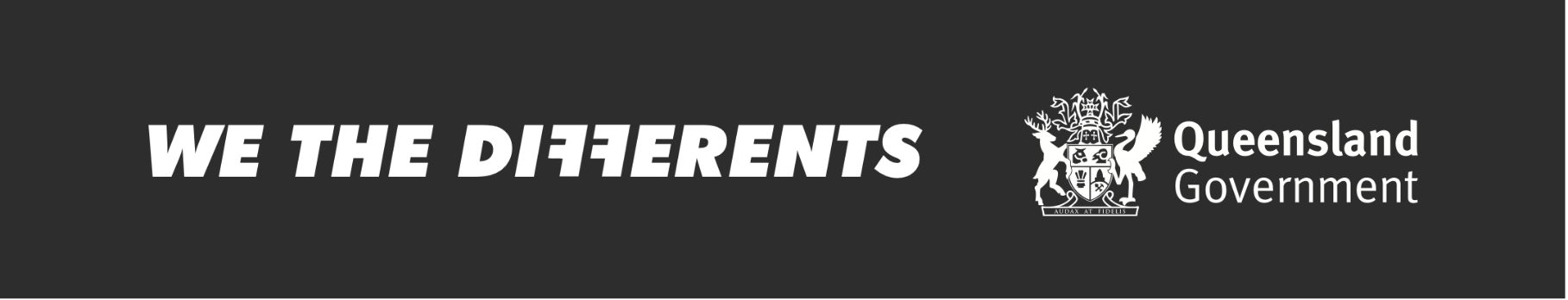 Spark their Future
Over 14,000 unique users since April 2020.

Over 2.5mins avg session duration (up to 18min)

Over 2.5 avg pages viewed per session (up to 28)

Direct traffic is 139% higher than industry benchmark for ‘Jobs and Education’ sites

Traffic from social media is 67% higher than the industry benchmark for ‘Jobs and Education’ sites
Research participants said:

‘Relevant and relatable content to assist families’
  
‘Visually appealing, clear subject matter presented.’

‘Very positive and encouraging. Addresses relevant issues’
    
‘It’s really good practical information that you can use. It kind of makes you realise how easy it is 
to start the conversation with the school’
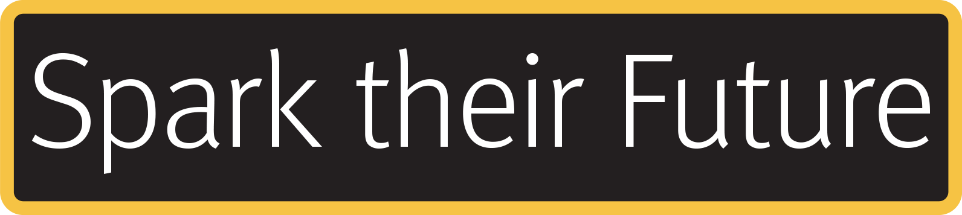 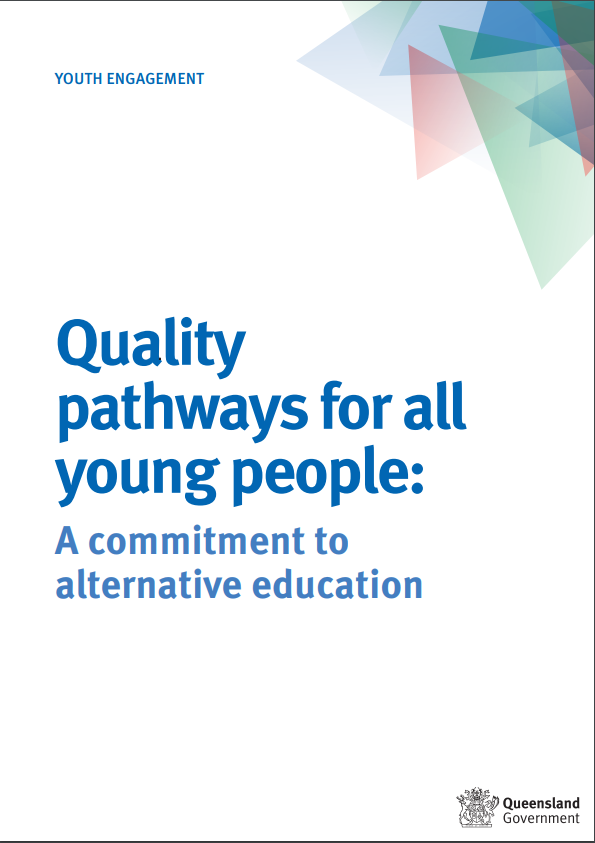 Quality alternative education
13 Standards that represent High Quality in alternative education settings, developed with the sector
 

advancingeducation.qld.gov.au/youthEngagement/Documents/summary-of-high-quality-practices.pdf
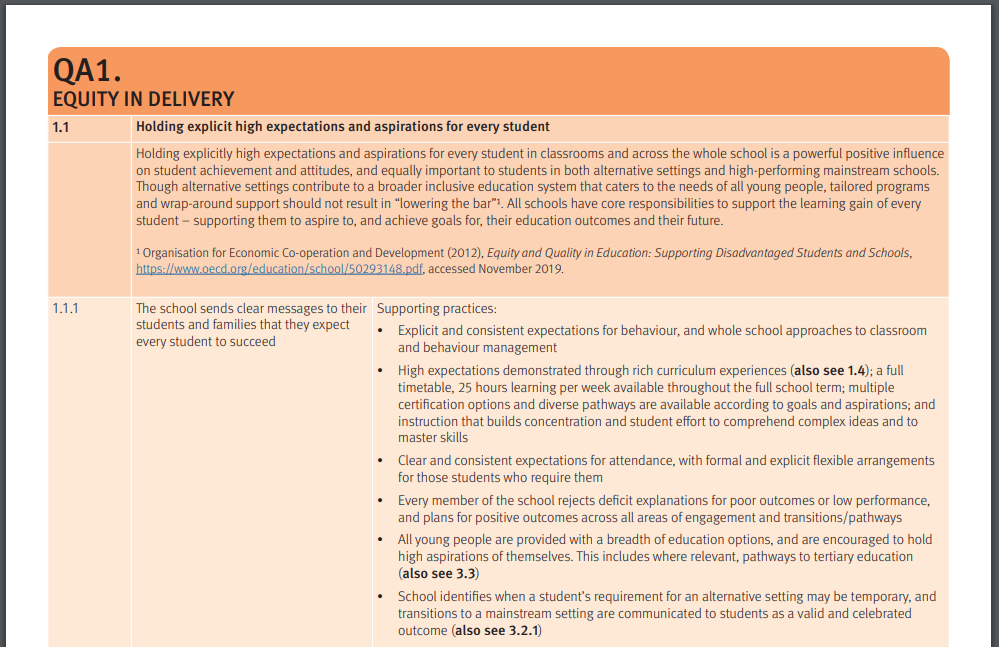 Regional Youth Engagement Hubs
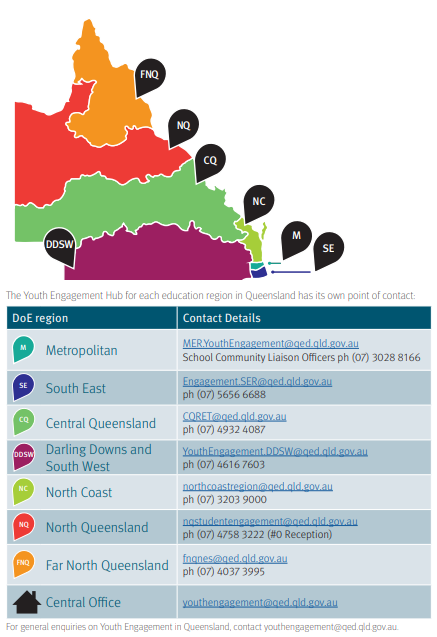 In 2019 the Regional Youth Engagement Hubs:
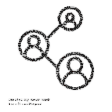 Connected with and supported 4,490 young people


Successfully transitioned 2,721 young people


Continuing to case manage / support 1,416 young people


Connected with and supported 178 young people in the out-of-home-care system 


Connected with and supported 431 young people in the youth justice system. 


Connected with and supported 1,223 Indigenous young people
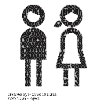 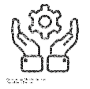 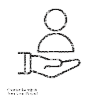 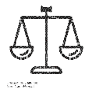 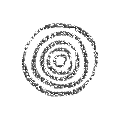 advancingeducation.qld.gov.au/youthEngagement/Documents/youth-engagement-hub-information-sheet.pdf
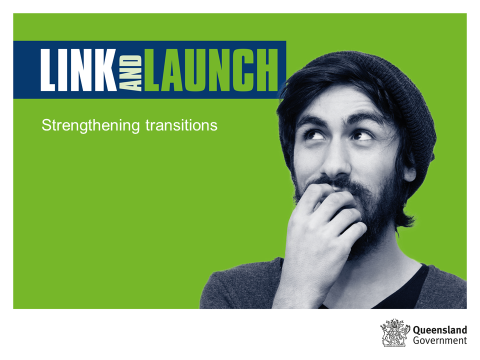 Eligibility:
Completed Year 12 in previous 2 years (some flexibility)
All young people who have completed their senior studies can join, irrespective of which school they attended
Current school students not eligible - career guidance and planning through schools
www.qld.gov.au/linkandlaunch
Link and Launch locations
14
15